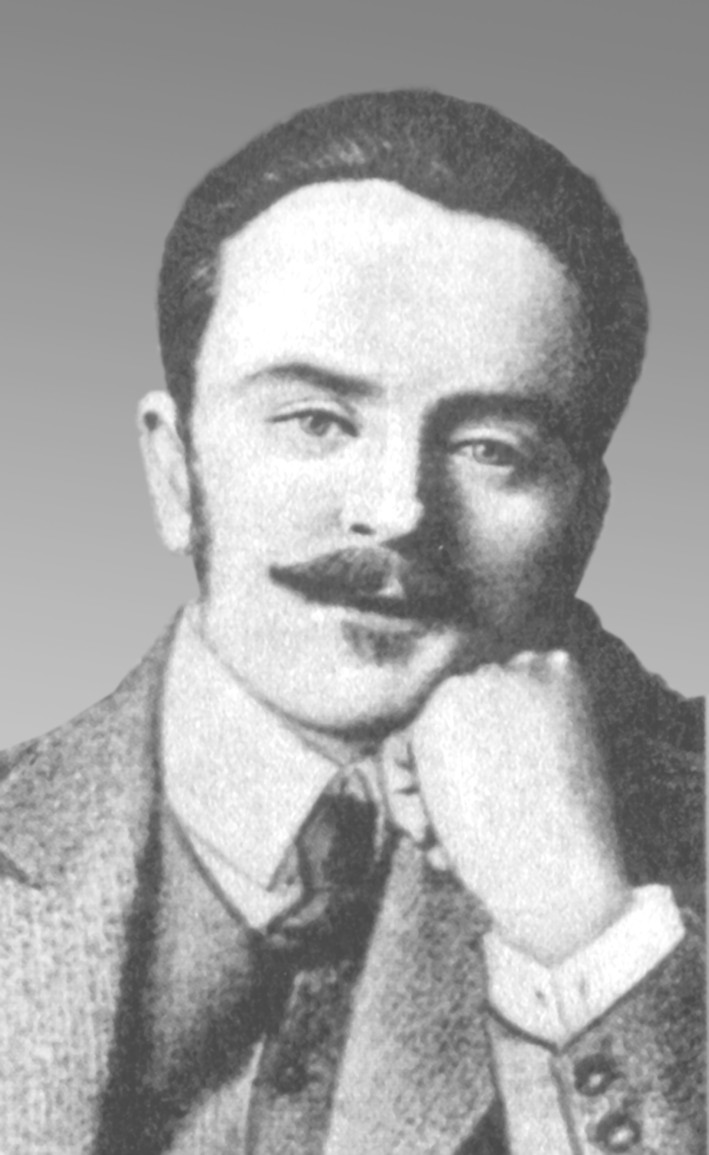 Богдан
Лепкий
(1872-
1941)
Поет
Прозаїк
Перекладач
Літературознавець
Мемуарист
Видавець
Художник
Мистецтвознавець
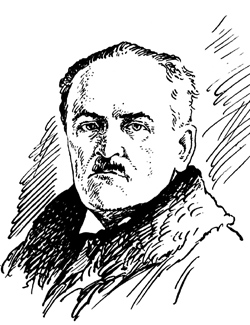 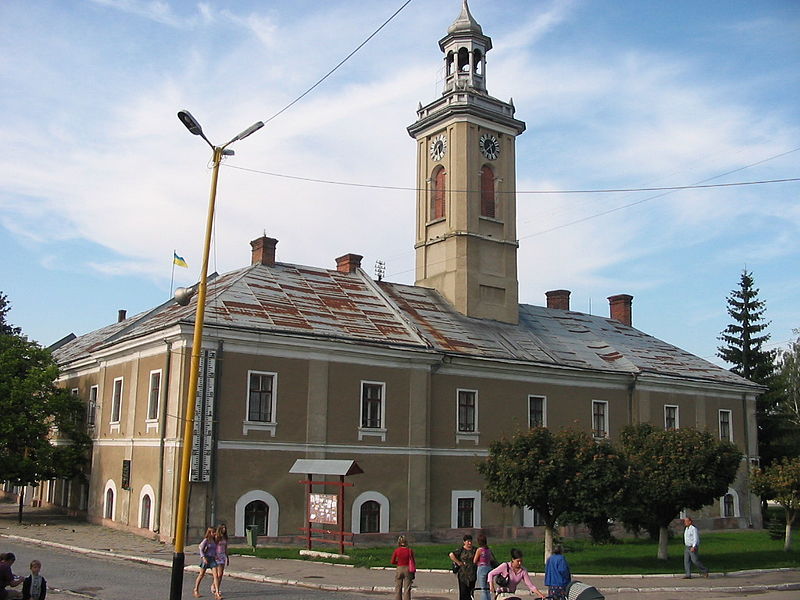 Бережанська гімназія імені Богдана Лепкого
Народився на хуторі Кривенькім (тепер Гусятинський район на Тернопільщині)
Батько – письменник Марко Мурава (псевдонім)
Закінчив Бережанську гімназію
Вчився в Академії мистецтв у Відні, Віденському та Львівському університетах
Викладав у Бережанській гімназії та Краківському університеті
Ще в 2 класі писав вірші, оповідання, написав поему про русалок (не збереглася)
1895р. – дебютував як поет віршем «Світ за очі» у журналі «Зоря»
1895р. – опублікував своє перше оповідання «Шумка» в газеті «Діло»
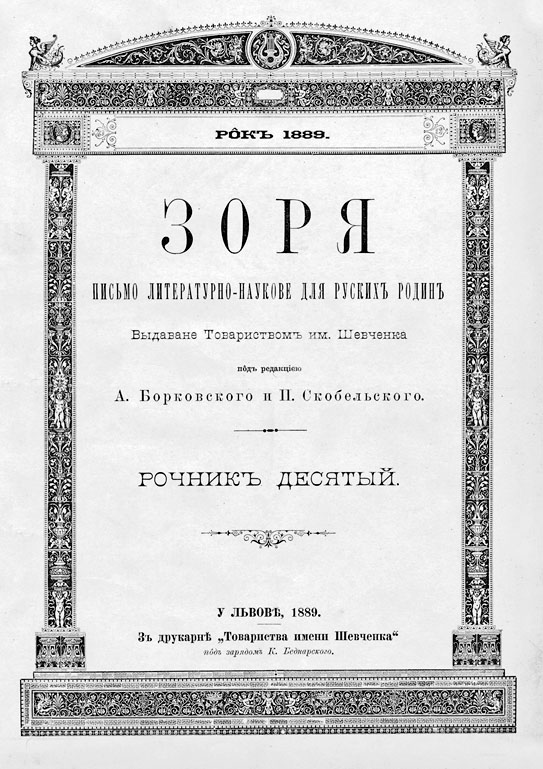 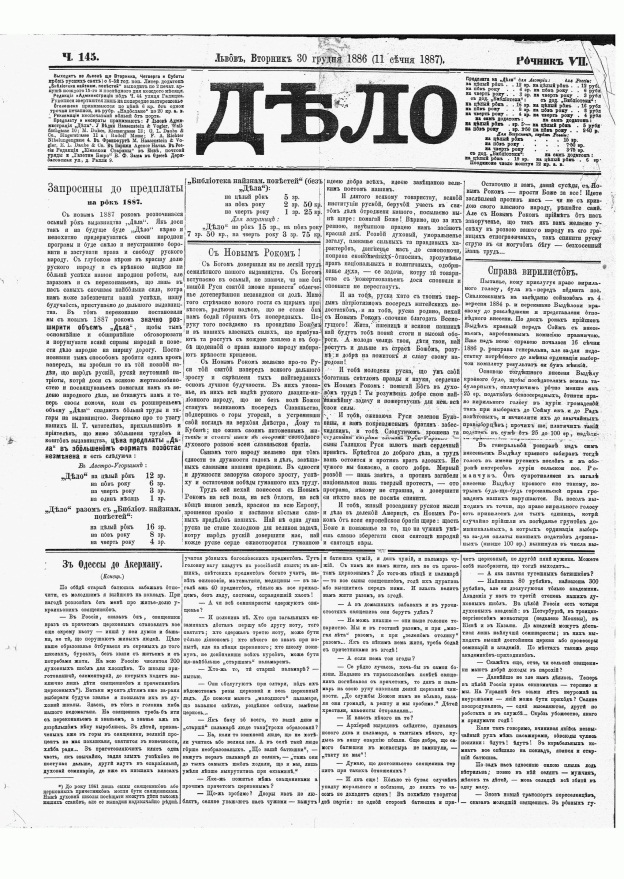 Збірки поезій
«Стрічки»
«Листки падуть»
«Осінь»
«З глибин душі»
«Поезіє, розрадо одинока»
«Тим, що полягли»
«Доля»
Перекладав твори
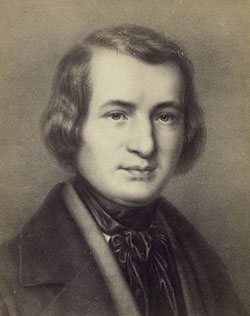 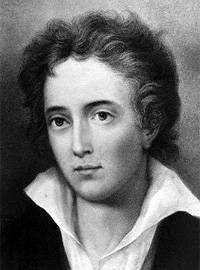 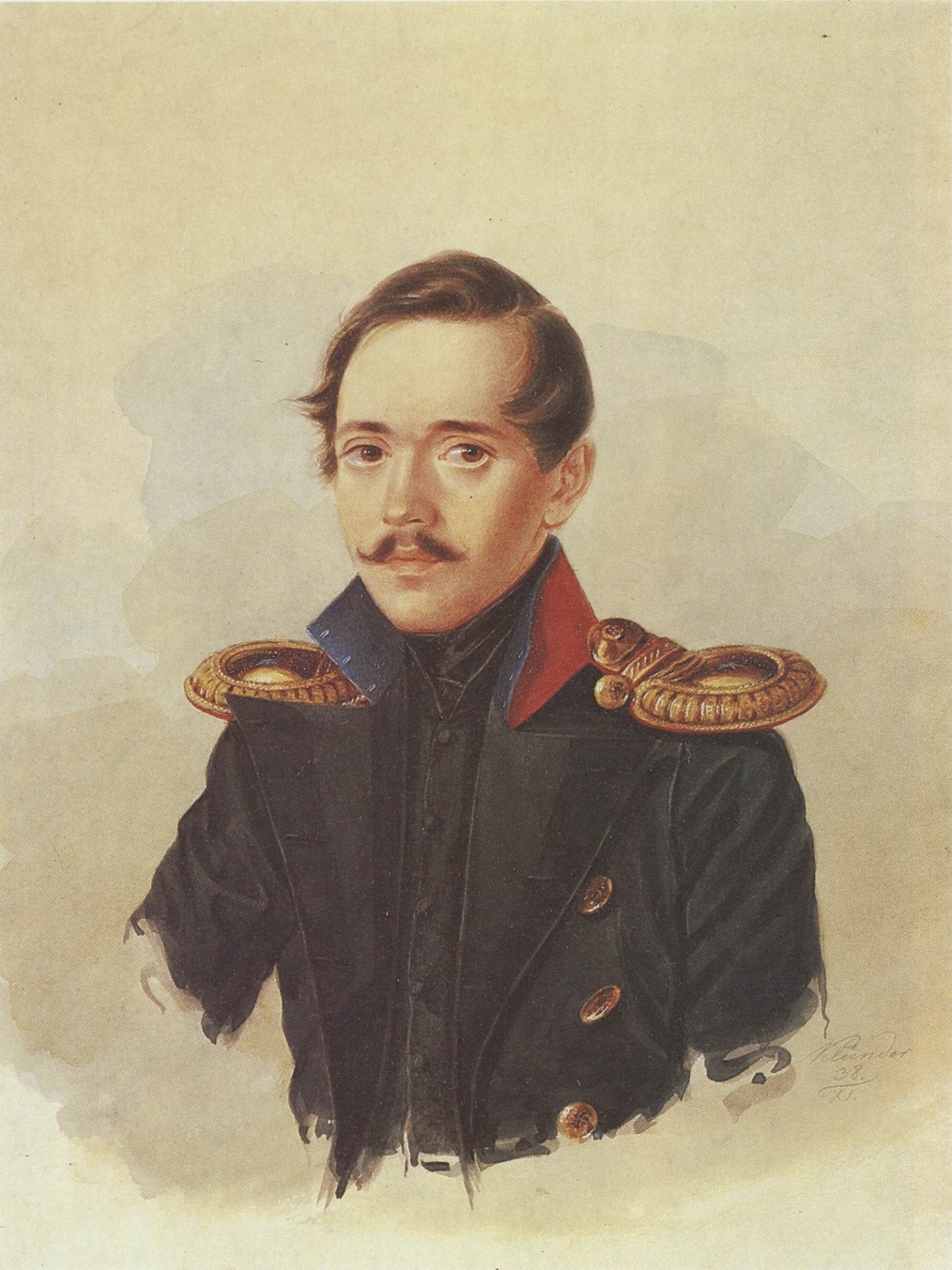 Гейне
Шеллі
Лермонтова
Вірш «Журавлі» («Чуєш, брате мій» 1910р.) став народною піснею (музика Л. Лепкого)
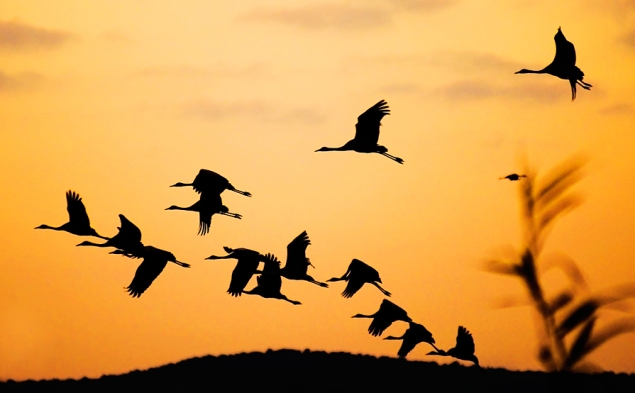 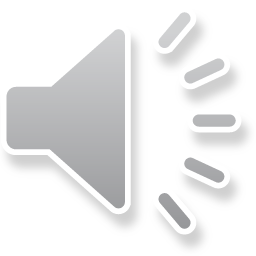 Помер 21 липня 1941р. У кракові
Могила Б.Лепкого на Раковецькому цвинтарі у Кракові(Польща)
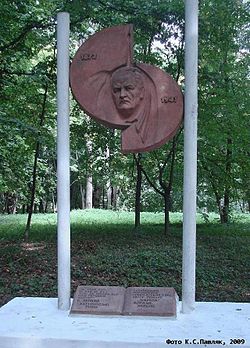 Пам'ятний знак Б.Лепкому у міському Парку Батурина